Fig. 1 Estimated geographic distribution of Sigmodon hispidus and sampling localities. Locality abbreviations are as ...
J Mammal, Volume 88, Issue 2, 20 April 2007, Pages 351–359, https://doi.org/10.1644/06-MAMM-A-089R1.1
The content of this slide may be subject to copyright: please see the slide notes for details.
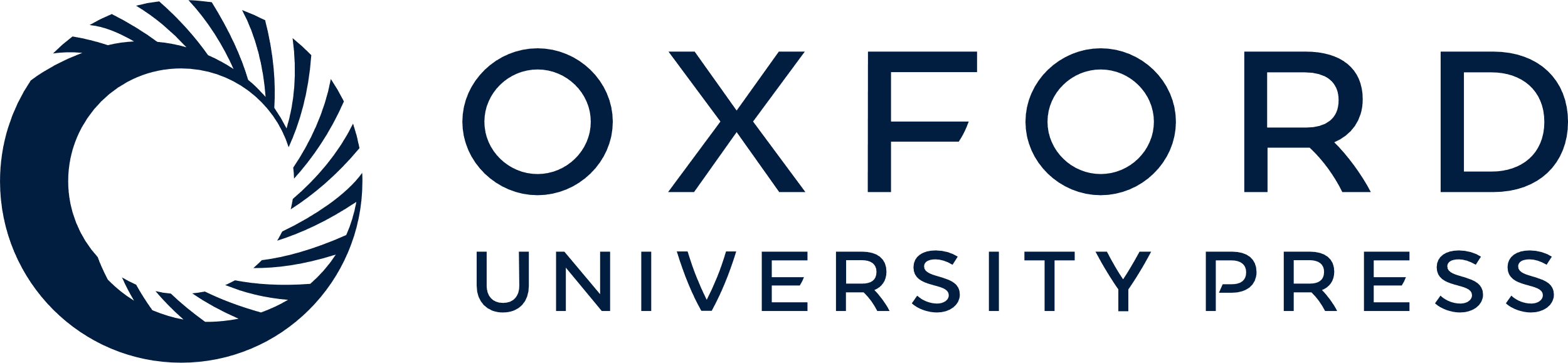 [Speaker Notes: Fig. 1 Estimated geographic distribution of Sigmodon hispidus and sampling localities. Locality abbreviations are as follows: A = Yuma County, Arizona; K = Ellis County, Kansas; O = Osage County, Oklahoma; E = Erath County, Texas; G = Telfair County, Georgia. Question marks indicate uncertainty regarding the southern boundary. Counties included in the eastern Texas transect with locations of the 10 trapping sites are shown in the inset. Counties from west to east are Anderson, Cherokee, Angelina, and Sabine.


Unless provided in the caption above, the following copyright applies to the content of this slide: © 2007 American Society of Mammalogists]